Figure 3. Tangentially sectioned myelin-stained cortex of California ground squirrels (A–B) and an Eastern gray ...
Cereb Cortex, Volume 22, Issue 9, September 2012, Pages 1959–1978, https://doi.org/10.1093/cercor/bhr228
The content of this slide may be subject to copyright: please see the slide notes for details.
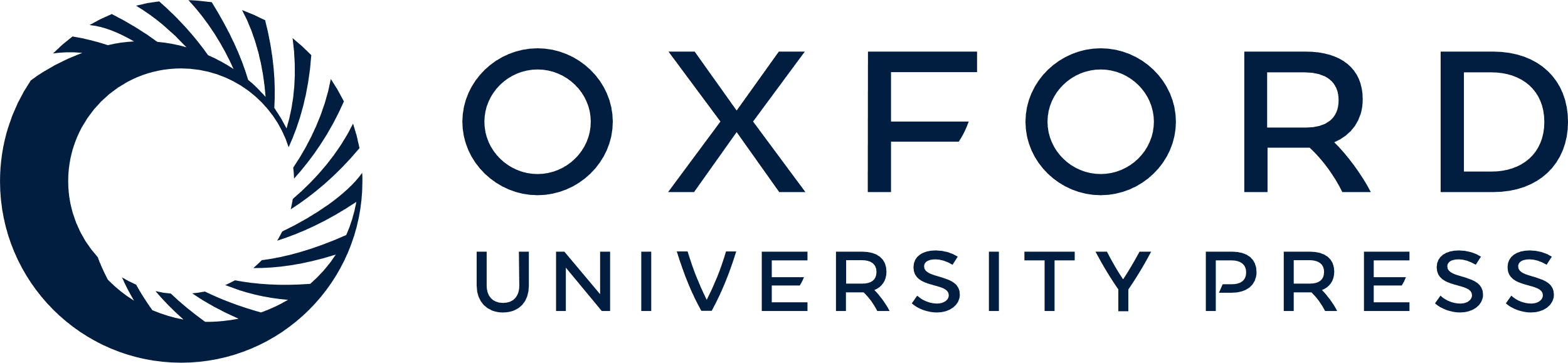 [Speaker Notes: Figure 3. Tangentially sectioned myelin-stained cortex of California ground squirrels (A–B) and an Eastern gray squirrel or tree squirrel (C). While S1 is clearly distinct from rostral areas of cortex, in middle and deep layers, both areas 3a and M1 are moderately myelinated (C), compared with more superficial layers (compare with Fig. 2E). Conventions as in previous figures.


Unless provided in the caption above, the following copyright applies to the content of this slide: © The Author 2011. Published by Oxford University Press. All rights reserved. For permissions, please e-mail: journals.permissions@oup.com]